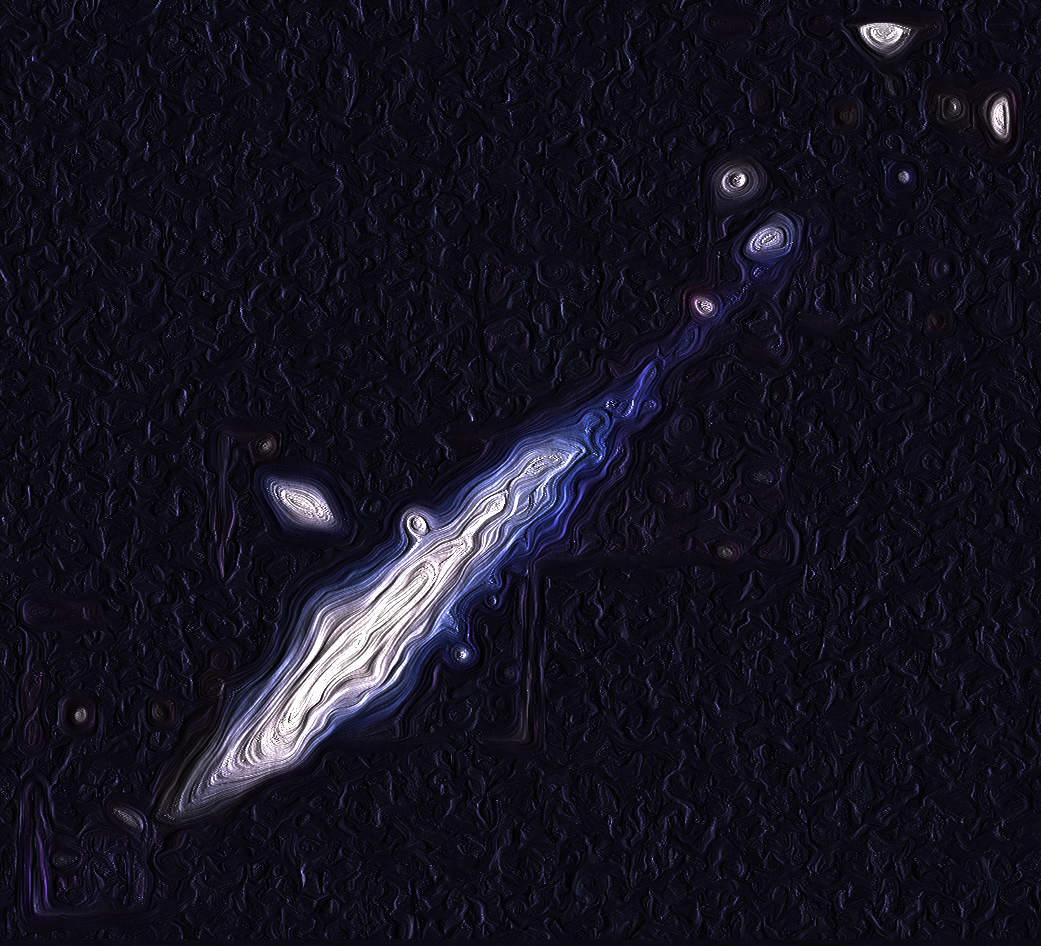 tomography of ugc 6697
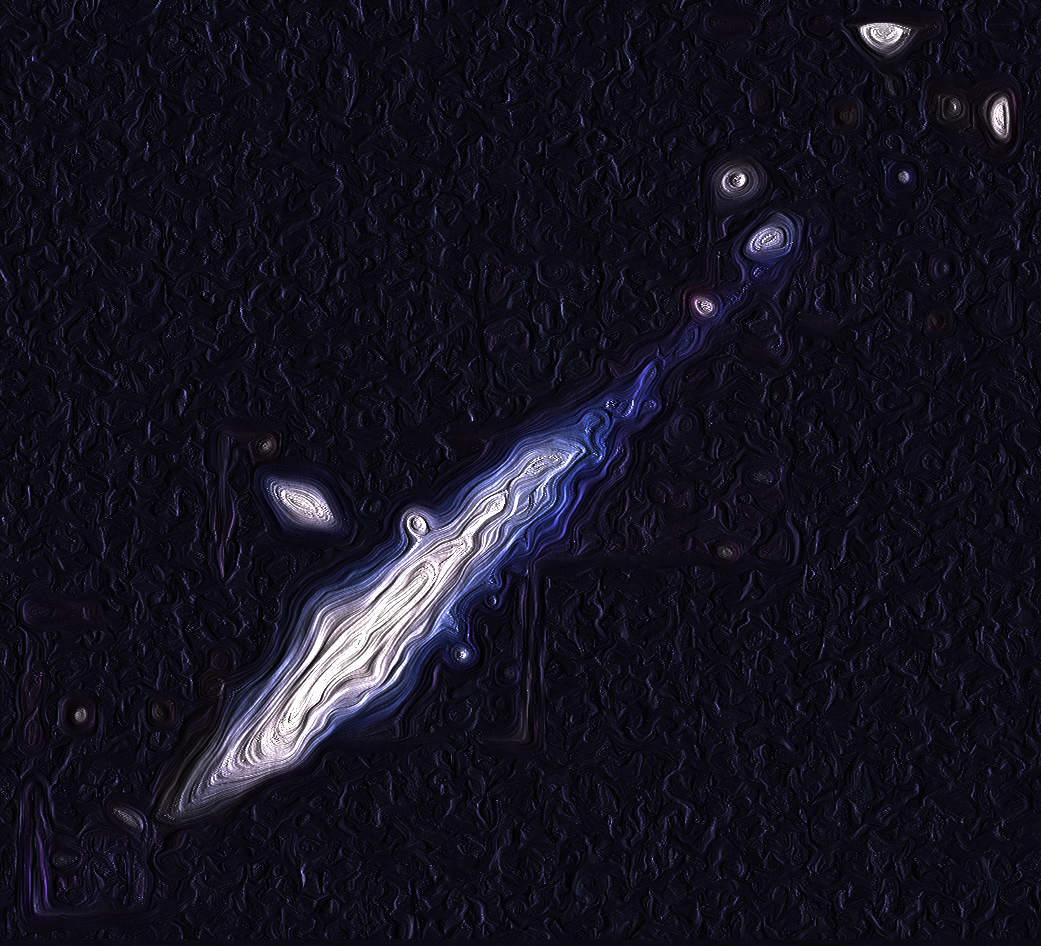 Guido Consolandi
Università degli Studi di Milano-Bicocca
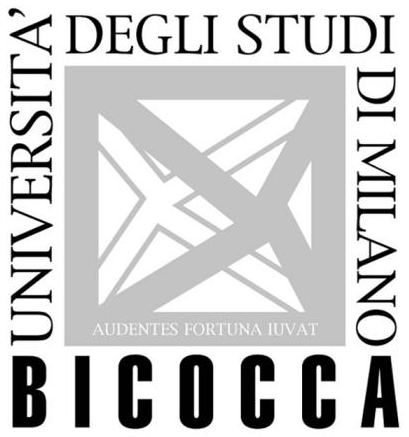 In collaboration with:
G. Gavazzi           Università degli Studi di Milano-Bicocca                     M. Fossati            MPE                                                                      M.Fumagalli         Durham University                                                     A. Boselli              Laboratoire d’Astrophysique de Marseille                 M.Yagi                  National Astronomical Observatory of Japan          M. Yoshida           Subaru Telescope, NAOJ
EWASS, Prague 29th-30th June 2017
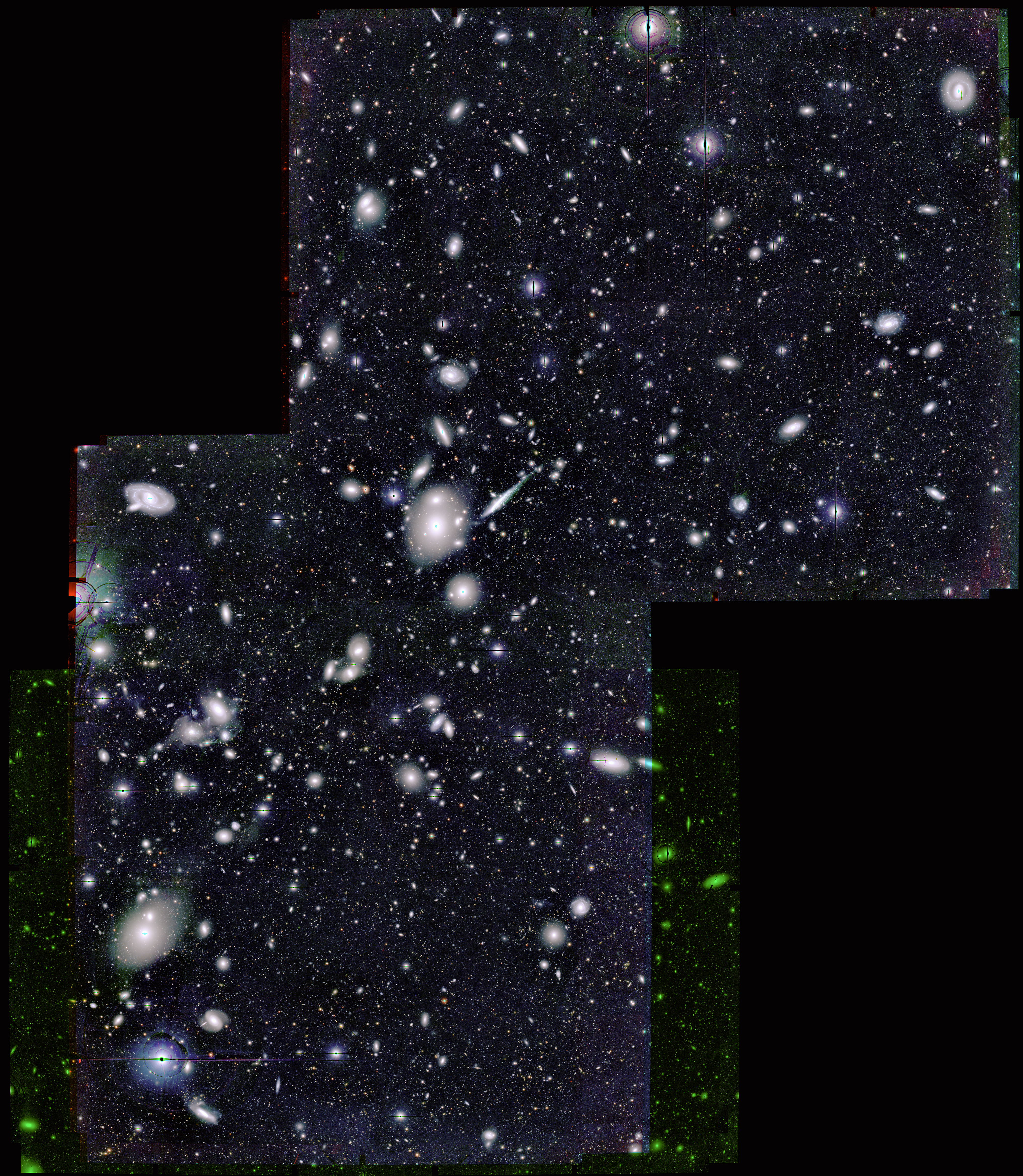 MUSE sneaks a peek at extreme ram pressure events in A1367
UGC 6697+CGCG 97-087N
CGCG 97-079
CGCG 97-073
BIG
cz(A1367)~6596 km/s
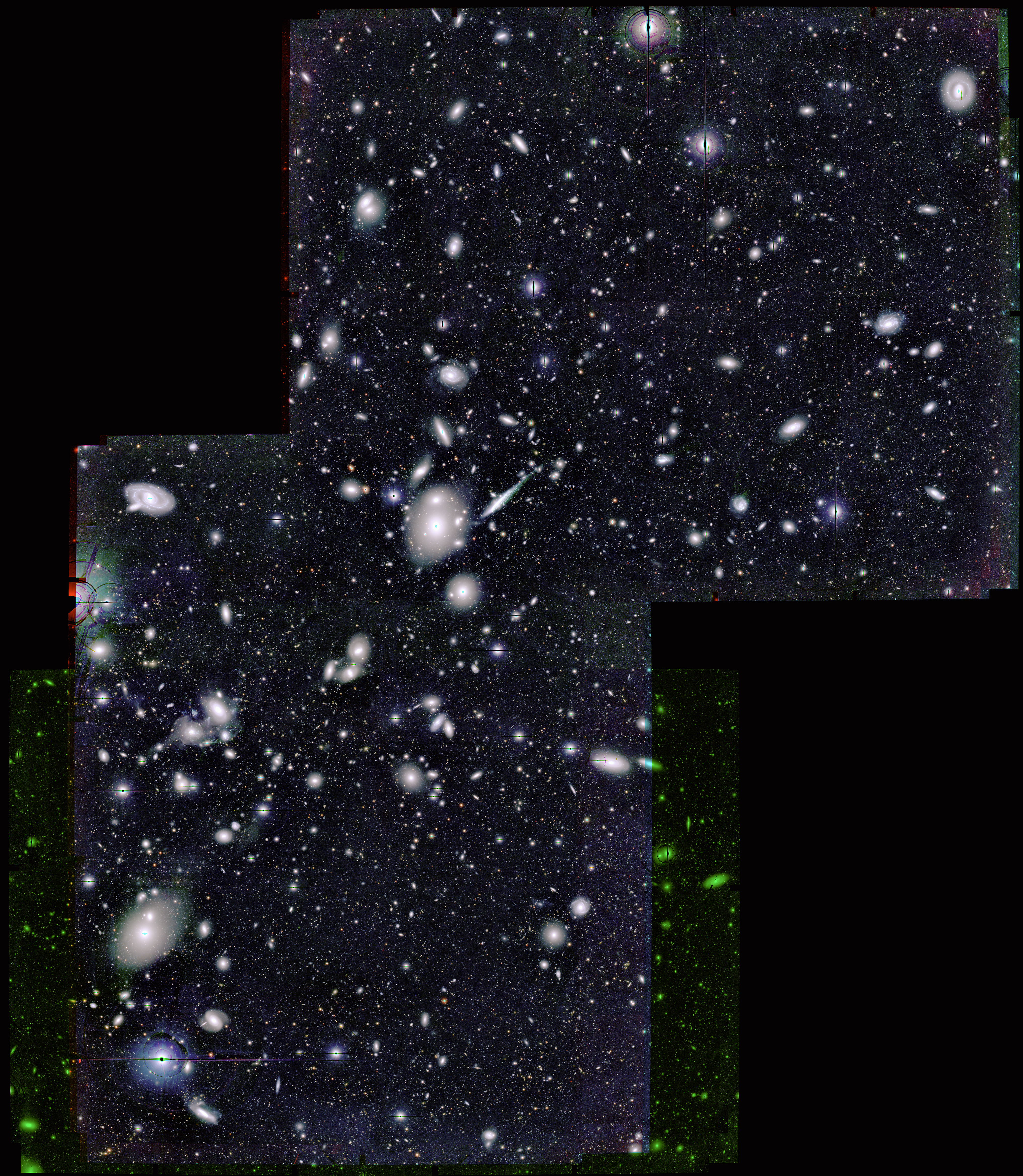 MUSE sneaks a peek at extreme ram pressure events in A1367
UGC 6697+CGCG 97-087N
CGCG 97-079
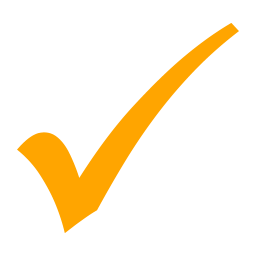 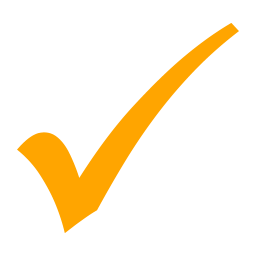 CGCG 97-073
BIG
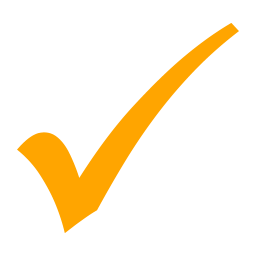 cz(A1367)~6596 km/s
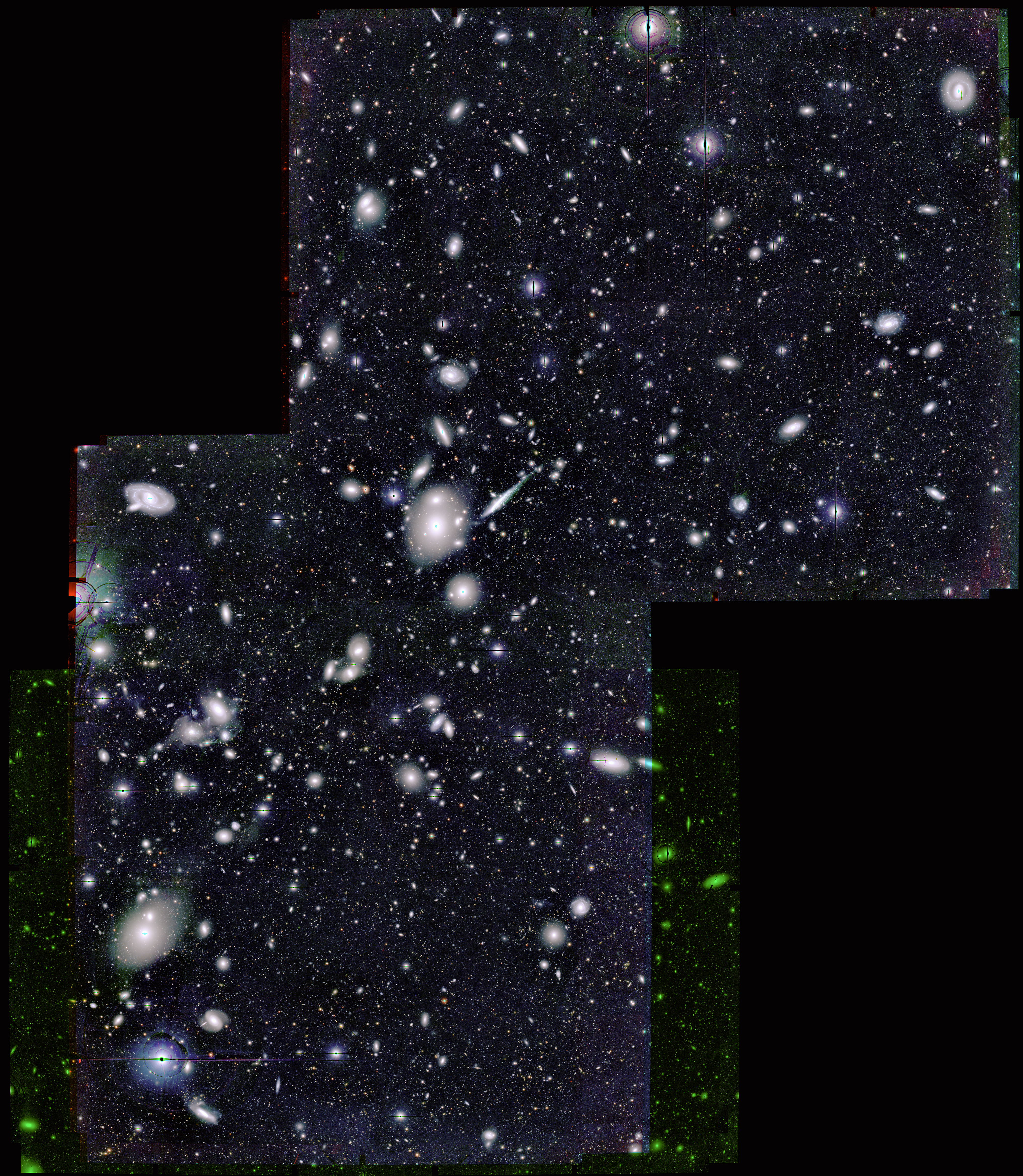 Observed in February 2016 as part of the proposal 098.B-0019 (PI G. Gavazzi)
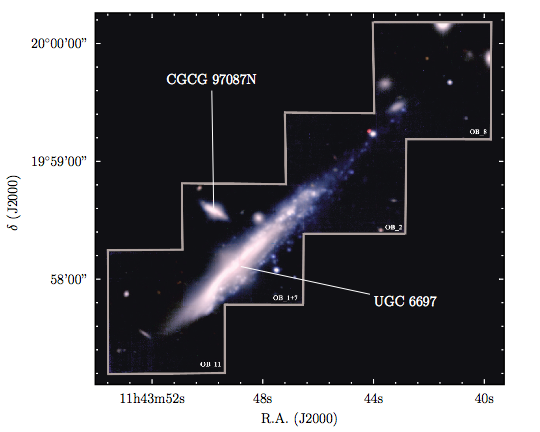 UGC 6697
log(M*)~9. M⦿
cz~7542 km/s
log(M*)~10. M⦿
cz~6735 km/s
log(M*)~9. M⦿
cz~7542 km/s
CGCG 97087N
filmino
UGC 6697
log(M*)~10. M⦿
cz~6735 km/s
cz(A1367)~6596 km/s
Stellar velocity
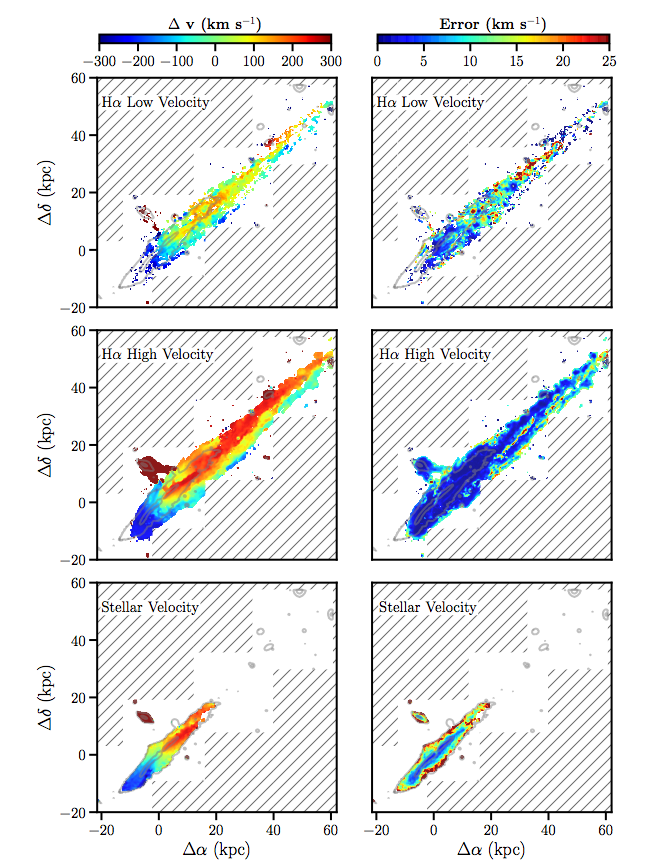 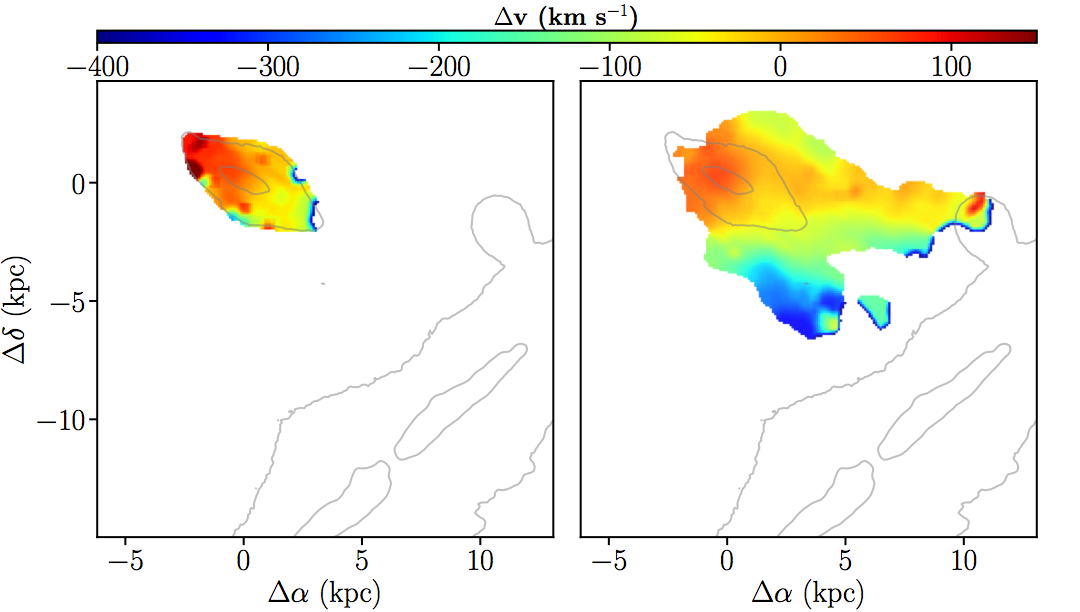 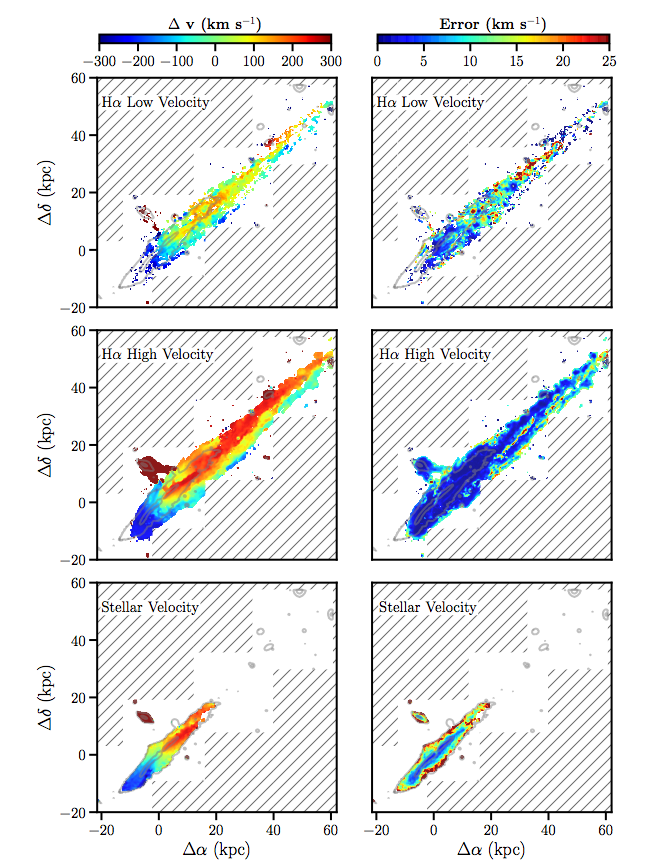 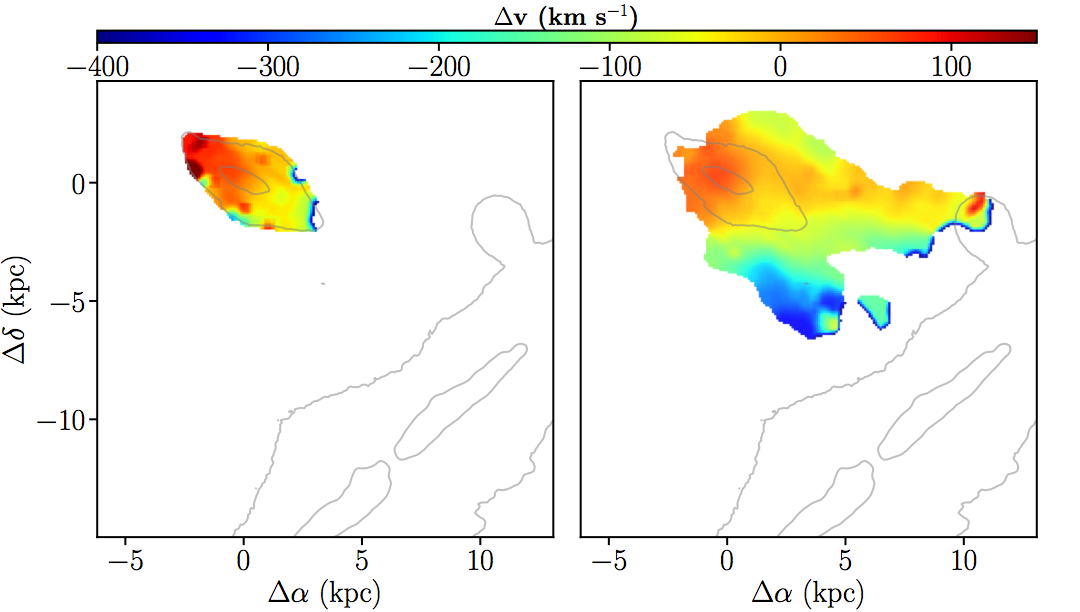 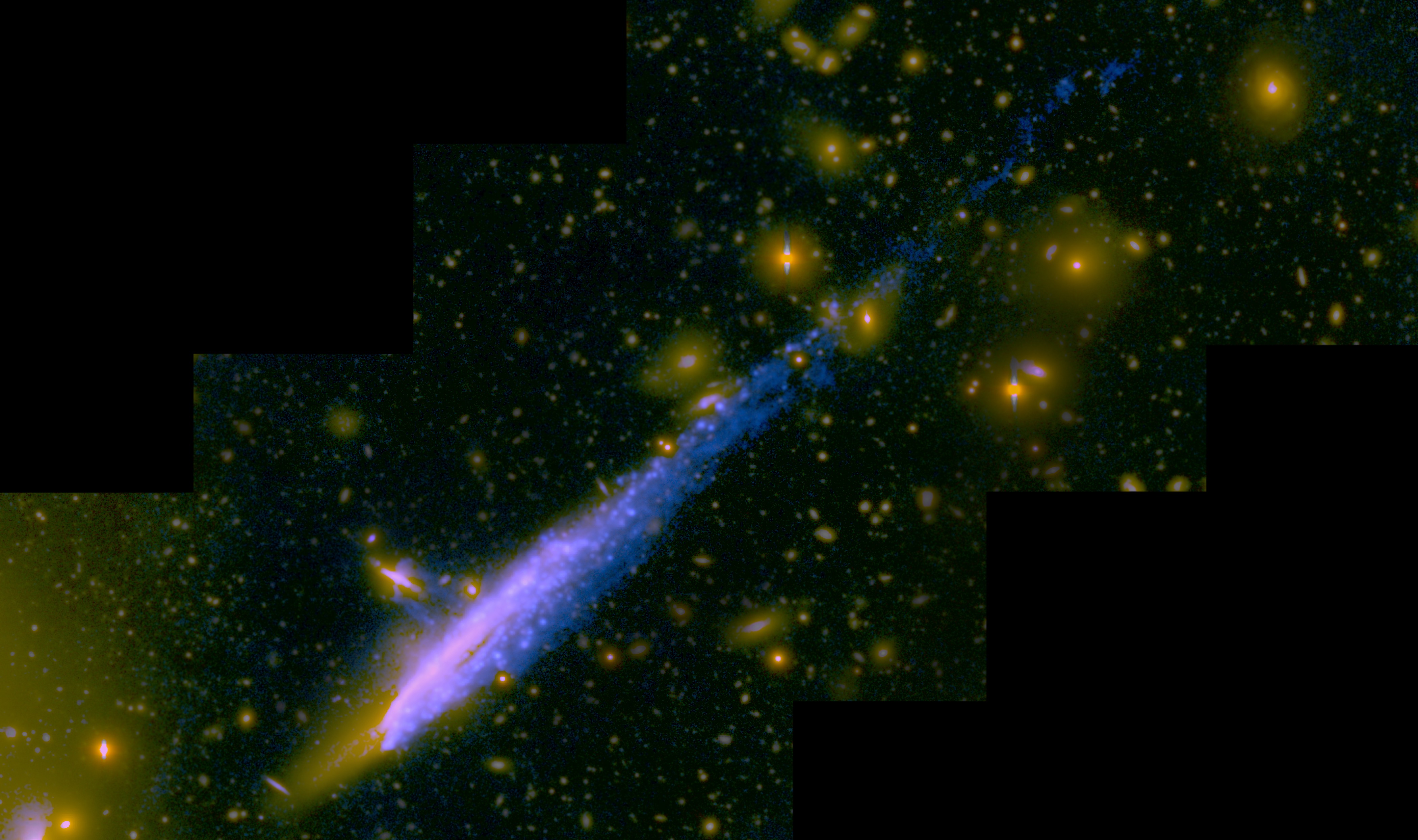 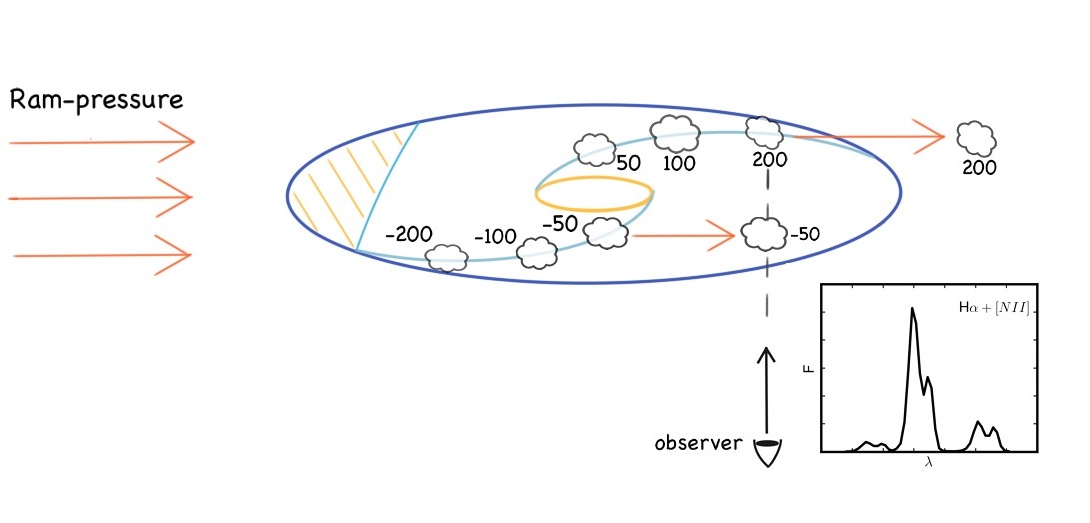 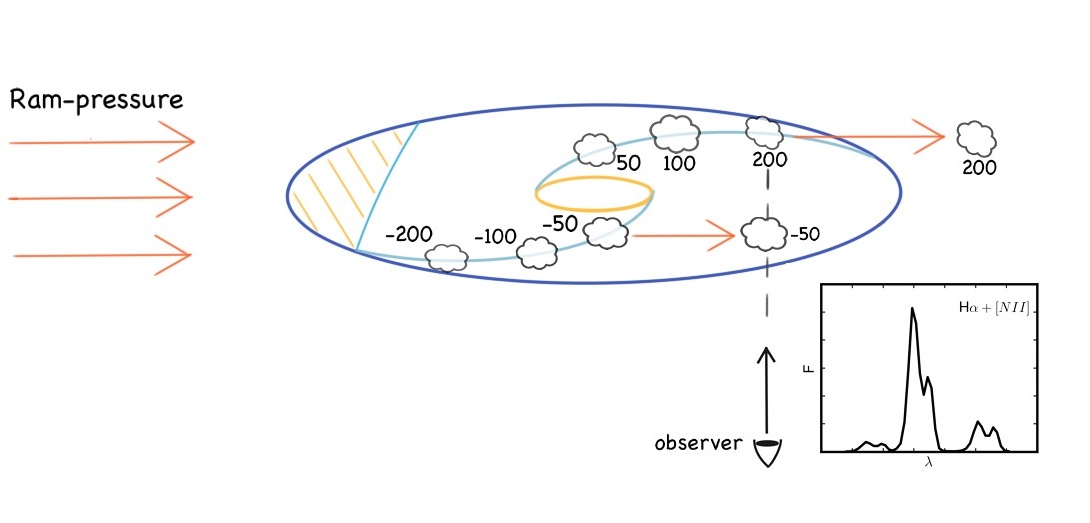 Gas velocity
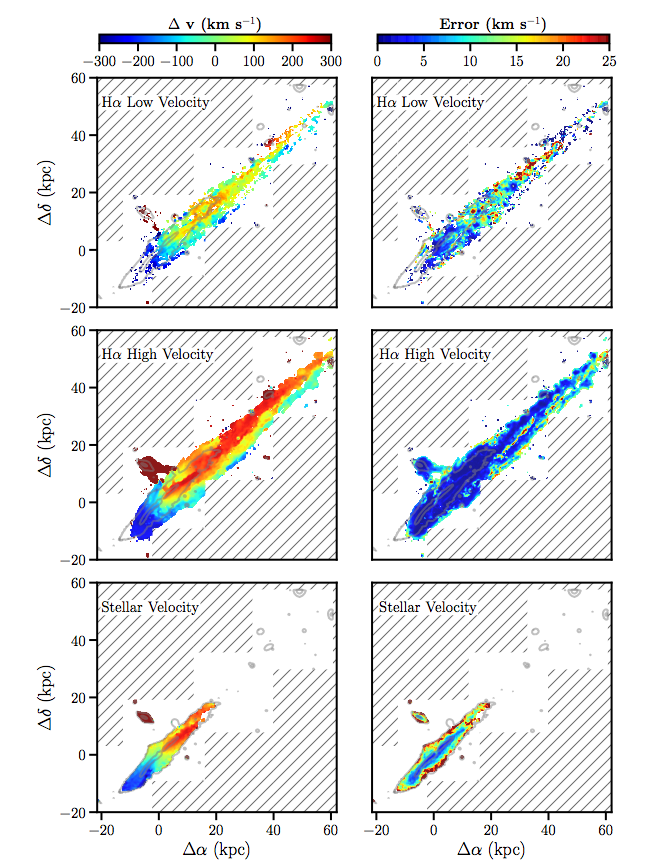 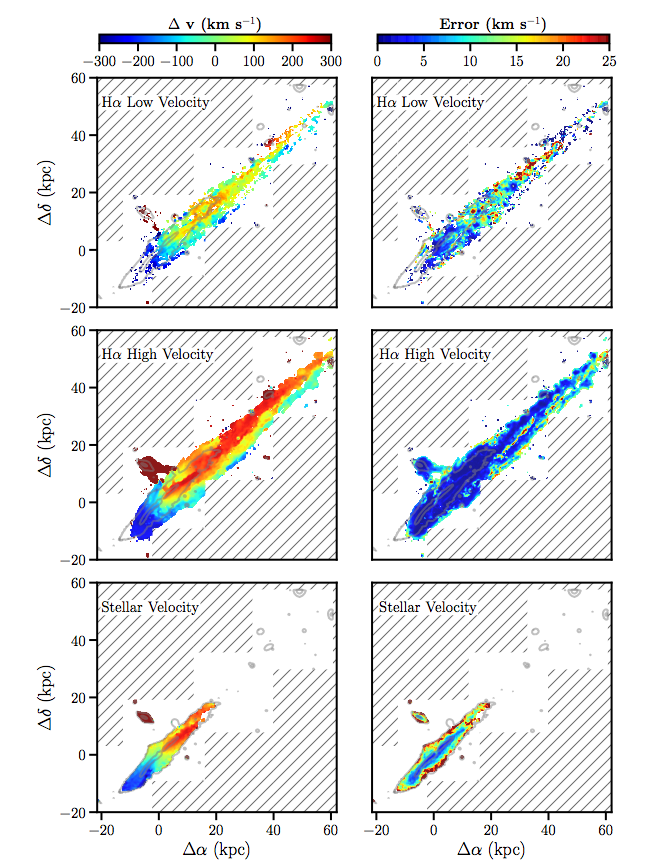 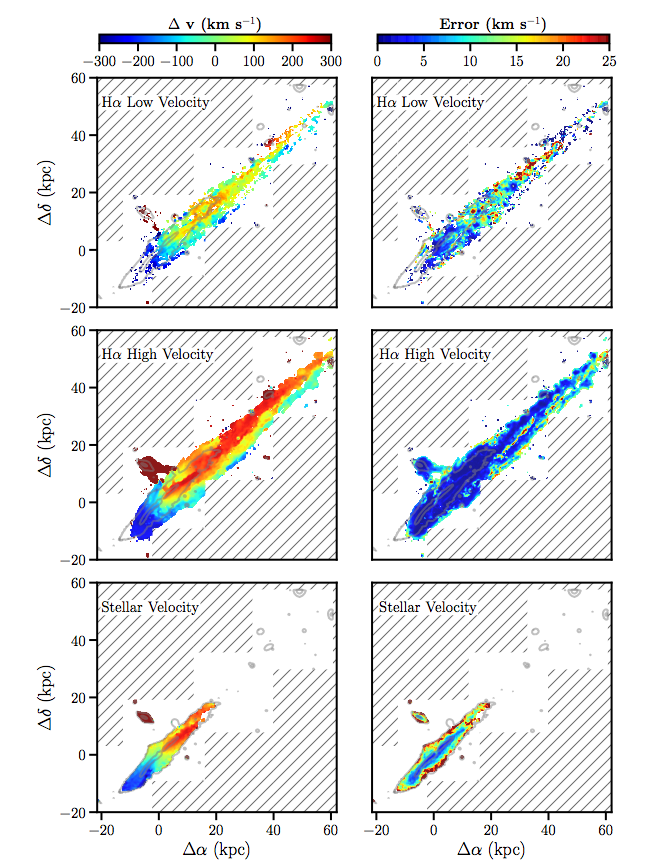 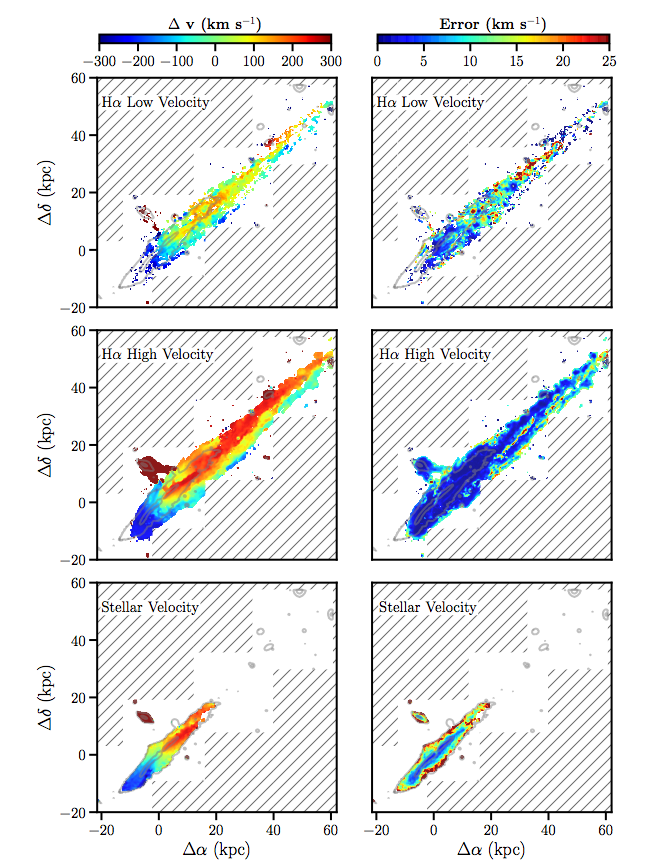 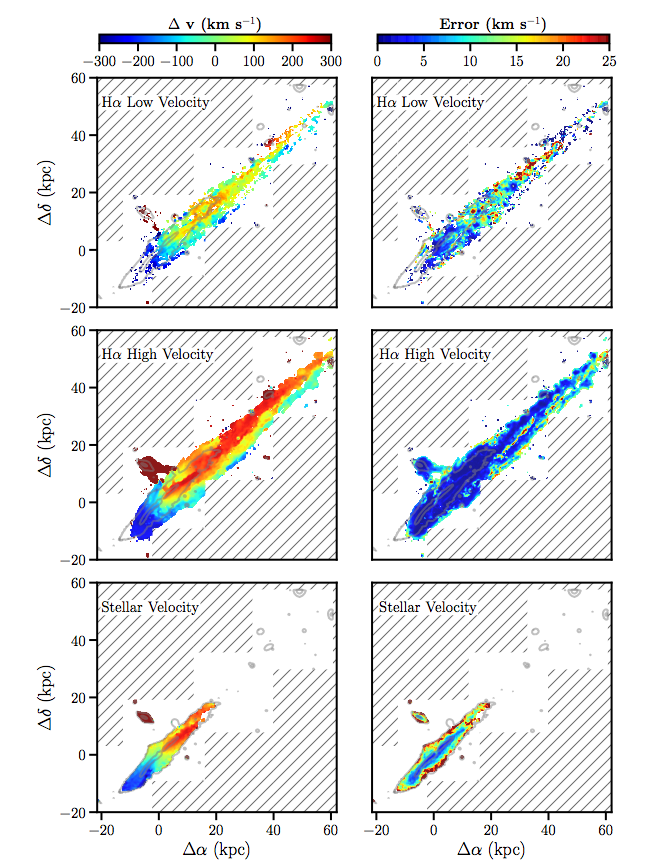 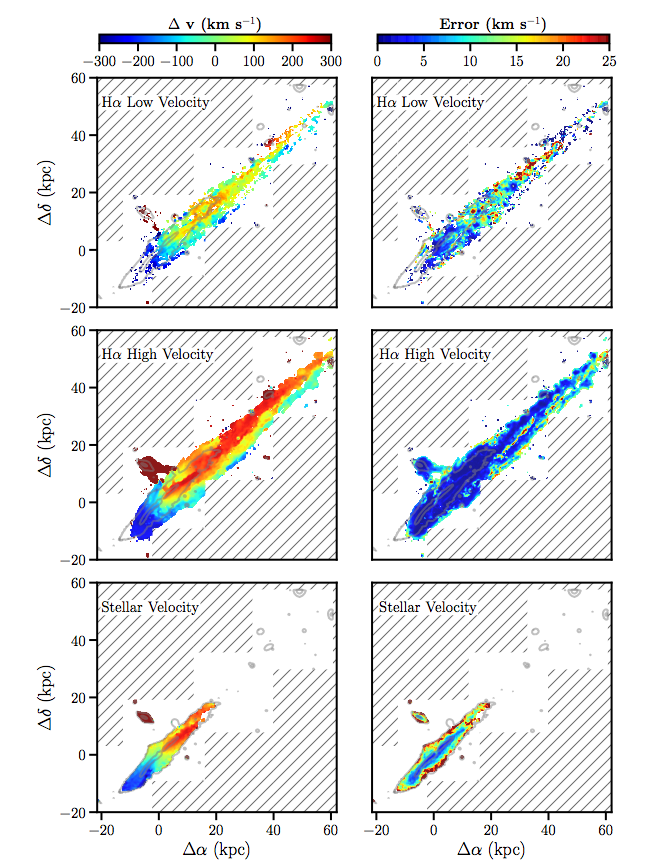 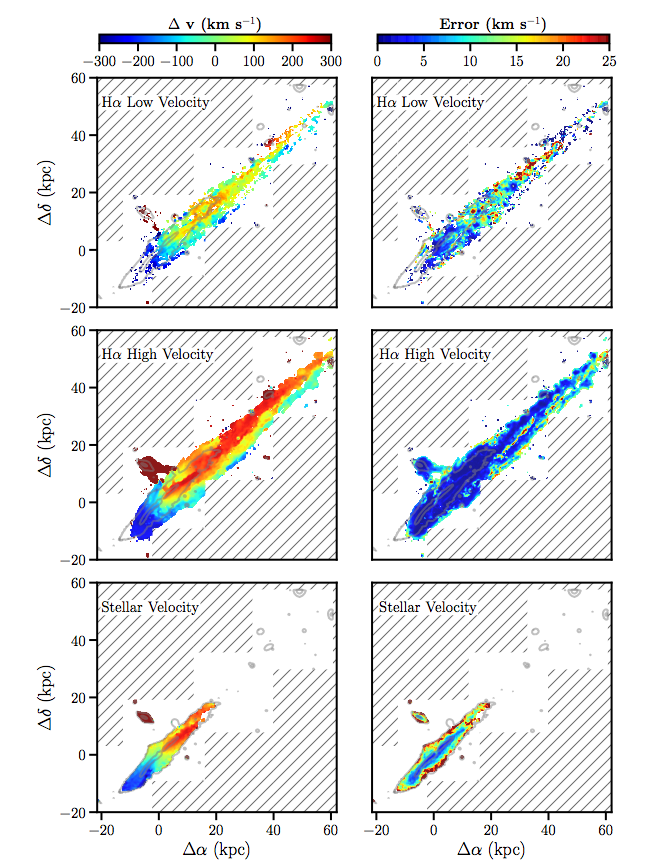 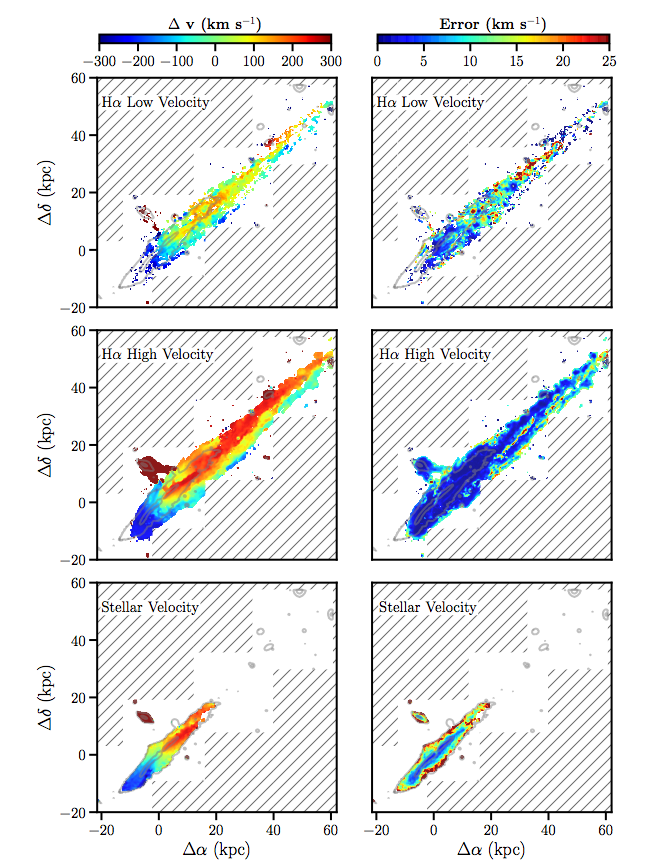 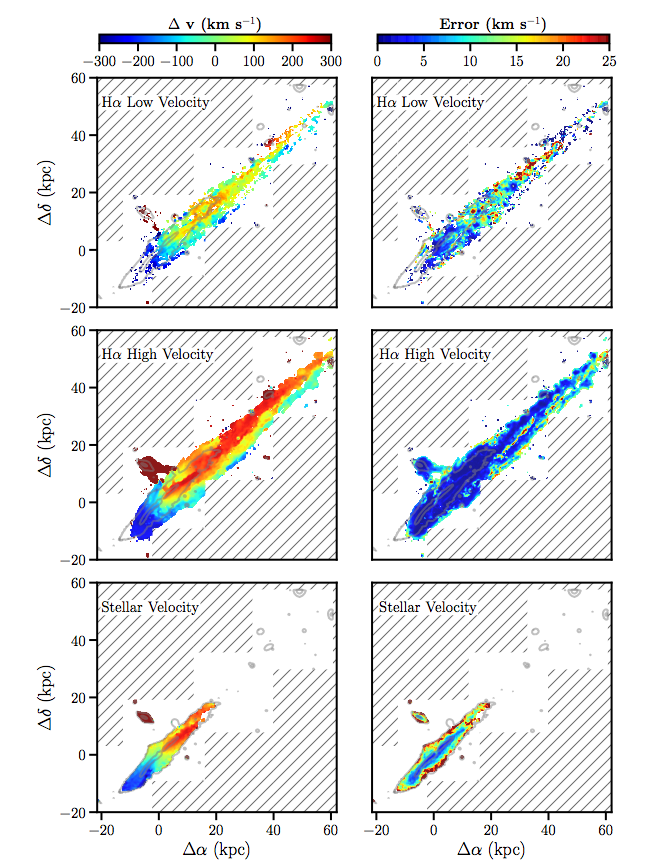 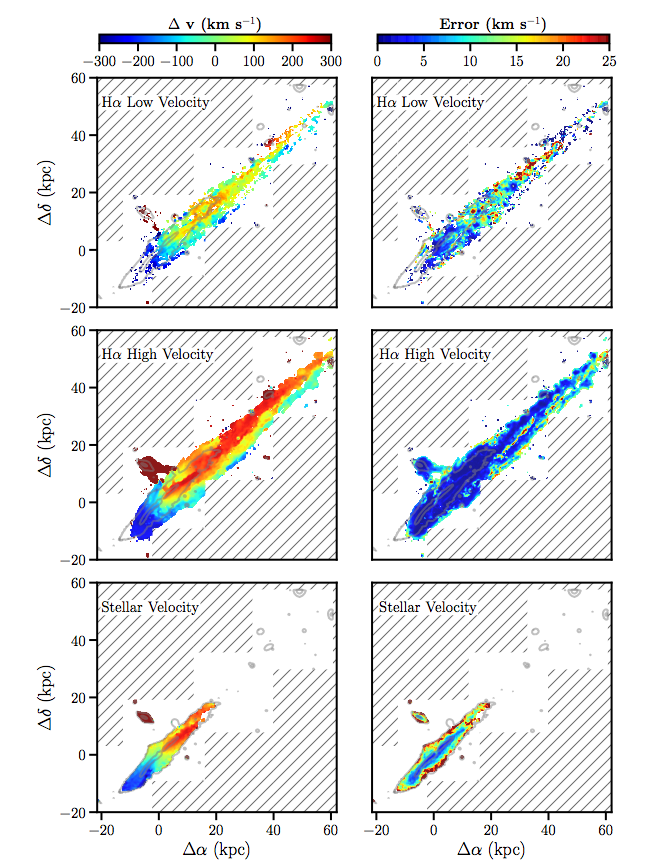 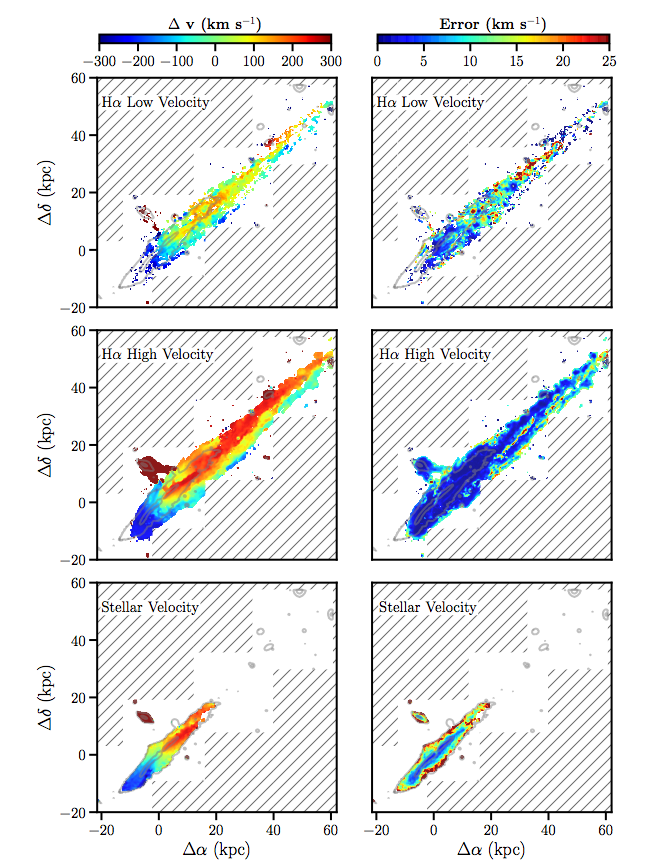 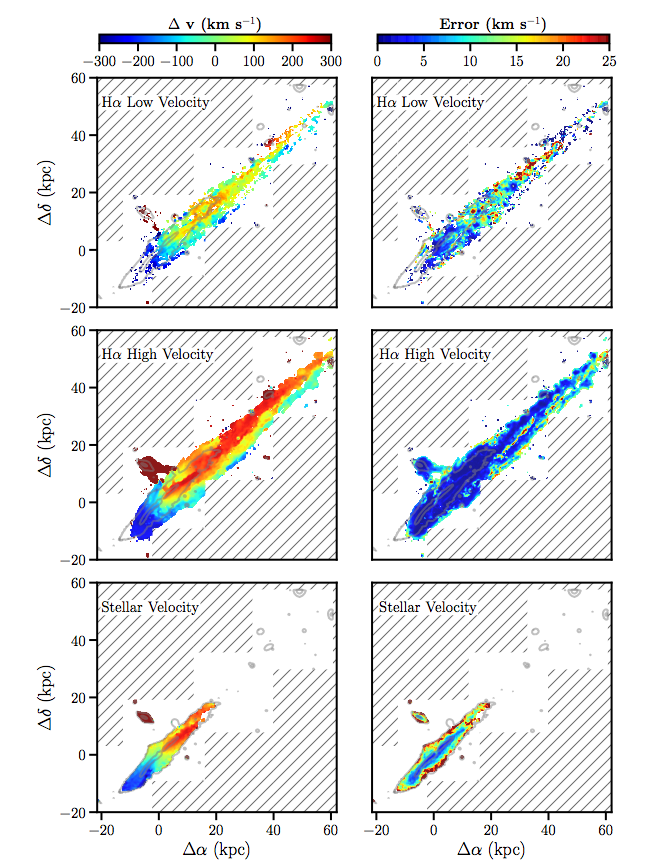 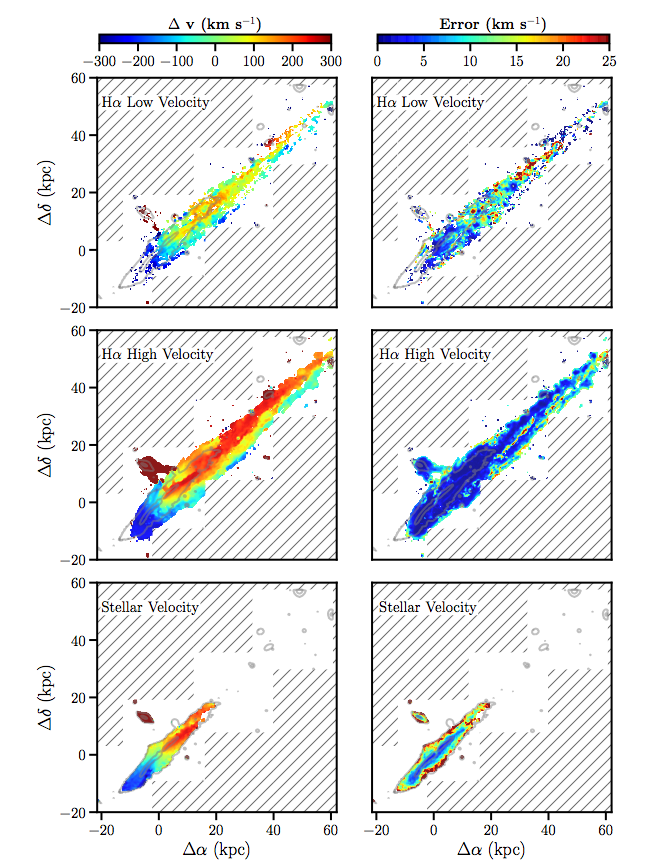 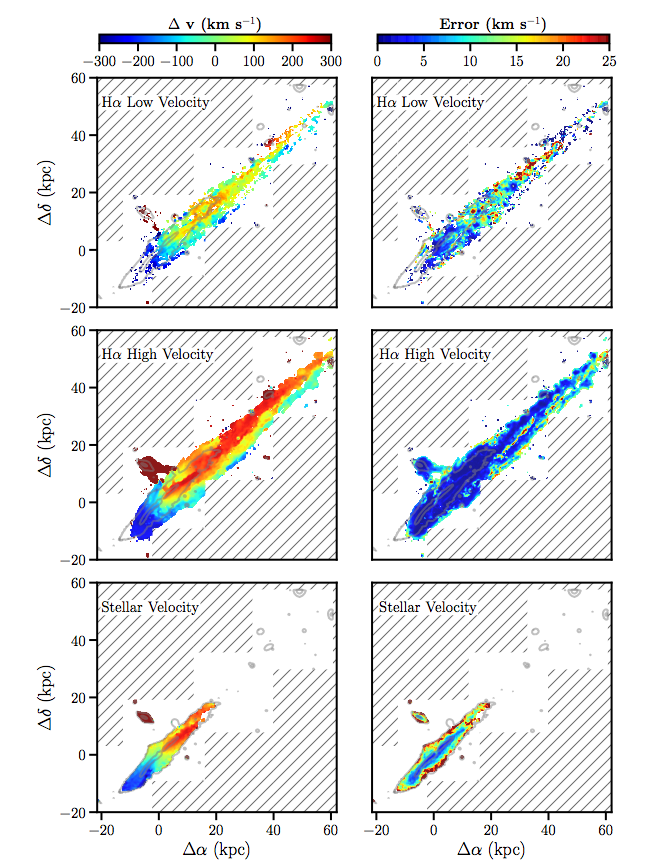 Comparing pixel by pixel the velocity of each gas component to the stellar velocity we separate the emission of the stripped gas from the gas still bound to the galaxy
stripped
|∆v|>75 km/s
Onboard
|∆v|<75 km/s
quadratic sum of maximum stellar and gas velocity dispersion expected in normal disks at z~0
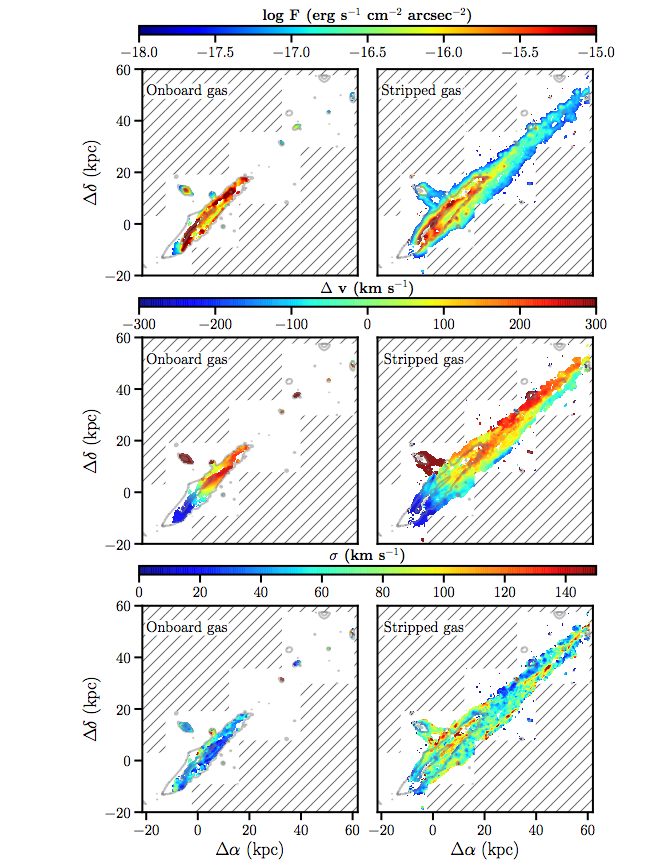 U6697 is losing 
~10^9 solar masses of ionized gas
timescales of 10-100 Myr
typical σ at z=0 σ~35 km/s
(Wisnioski+15)
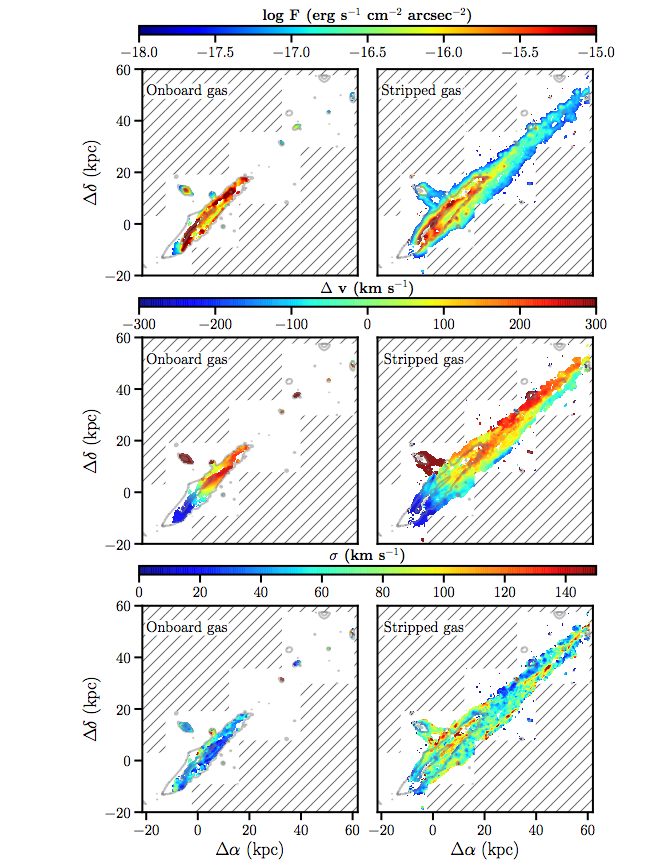 The gas harboring 
star formation  has low 
velocity dispersions
Diffuse gas is turbulent consistently with other ram pressure stripped galaxies observed with MUSE, ESO 137-001 (Fumagalli+14; Fossati+16) and galaxies of the GASP survey (Poggianti+17)
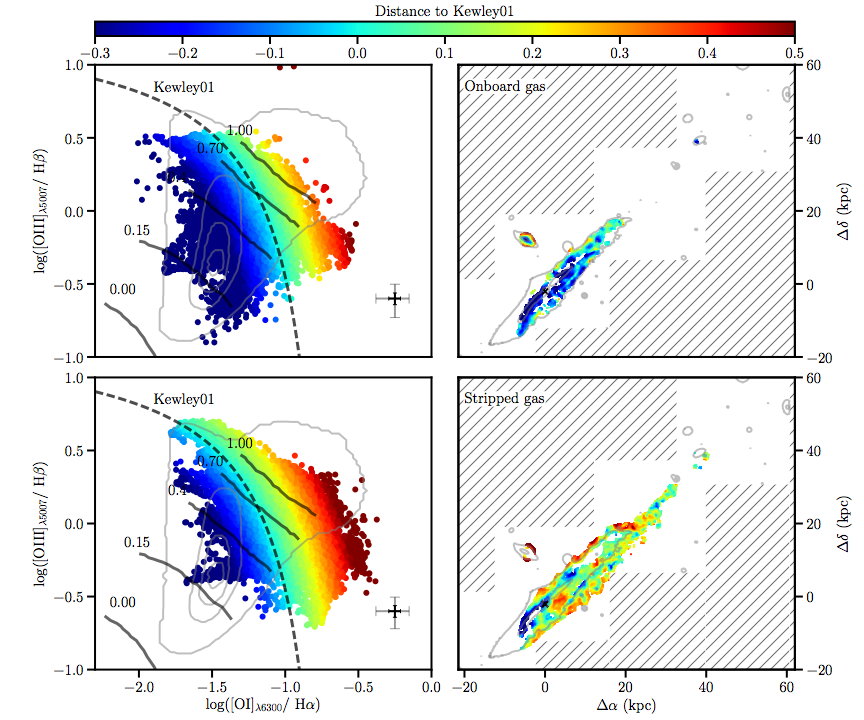 The diffuse, stripped gas is shocked
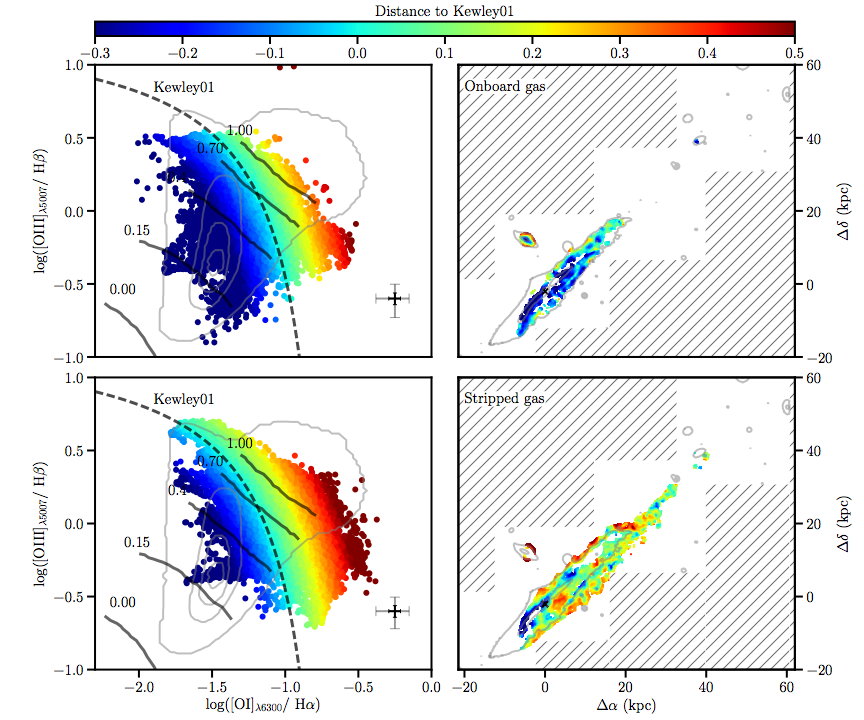 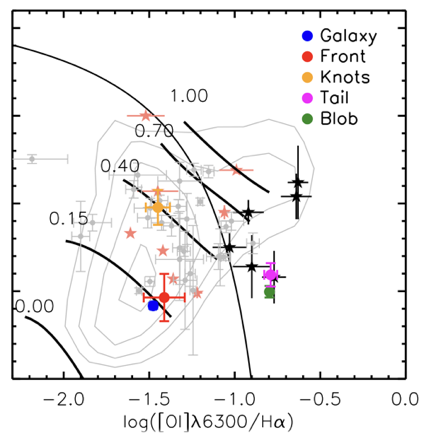 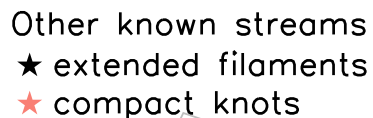 Fossati et al (2016)
The diffuse, stripped gas is shocked
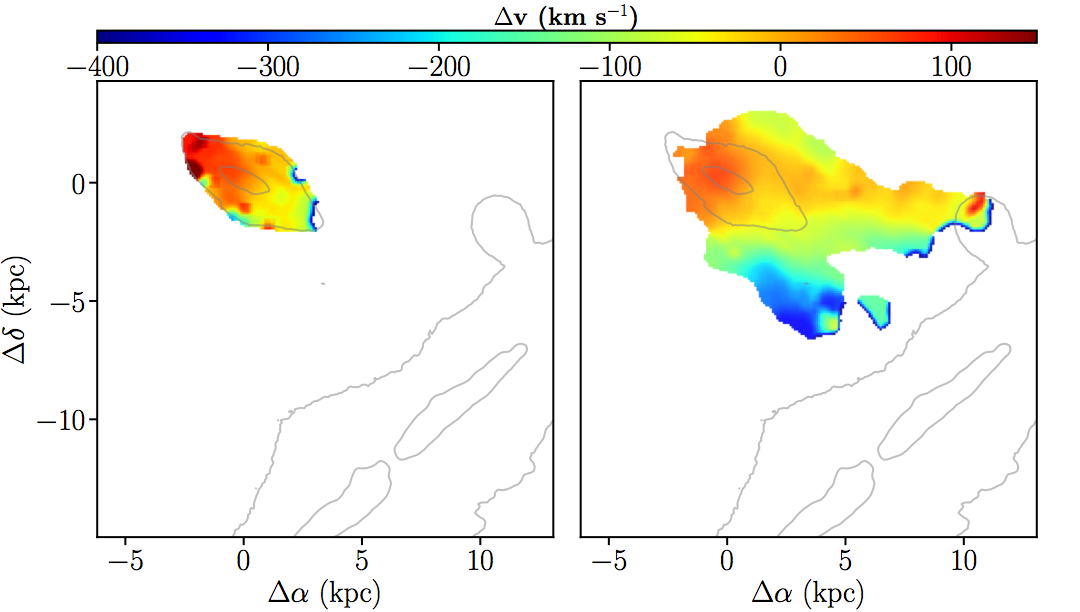 97-087N A POSSIBLE ENCOUNTER?
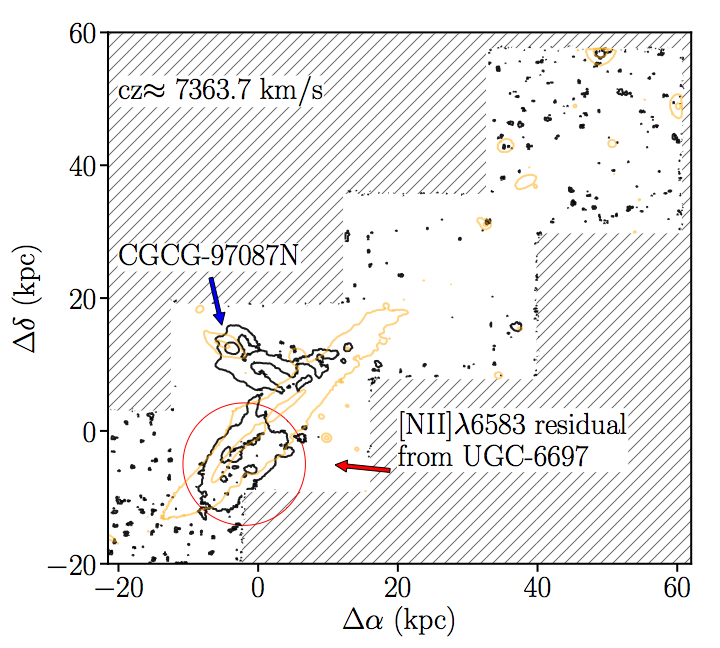 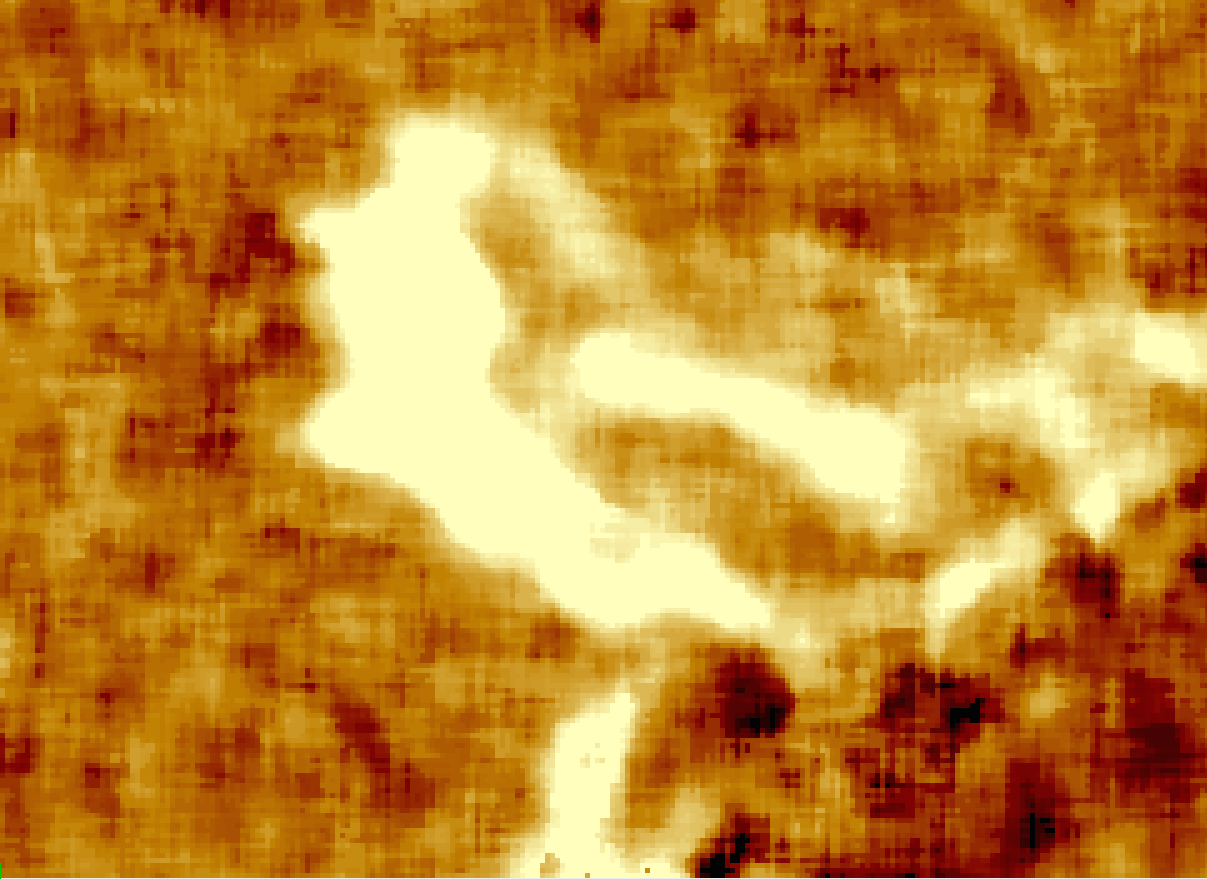 [NII] and continuum subtracted image
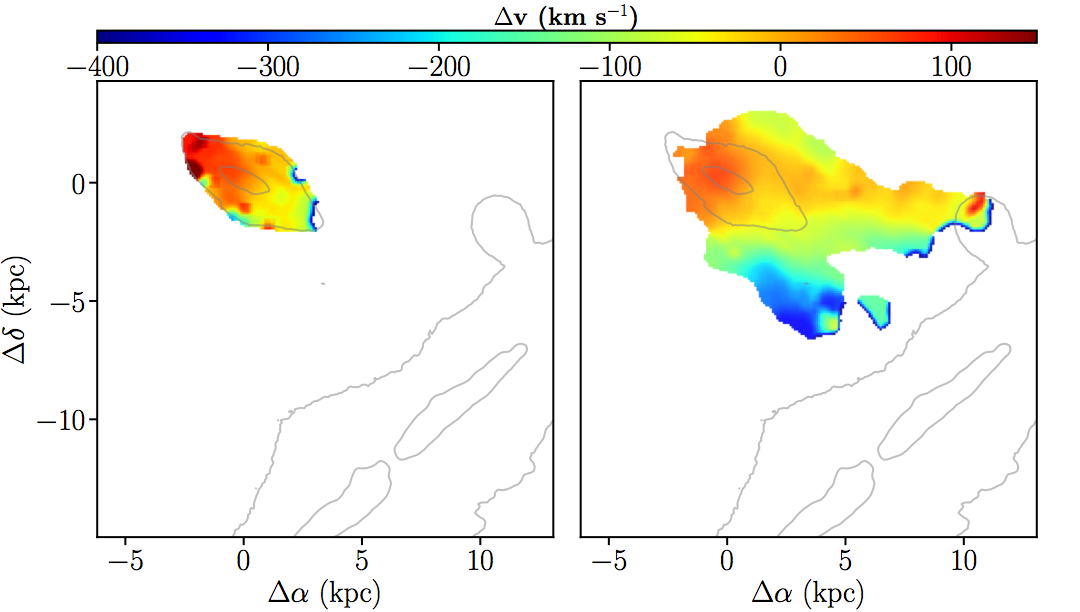 97-087N A POSSIBLE ENCOUNTER?
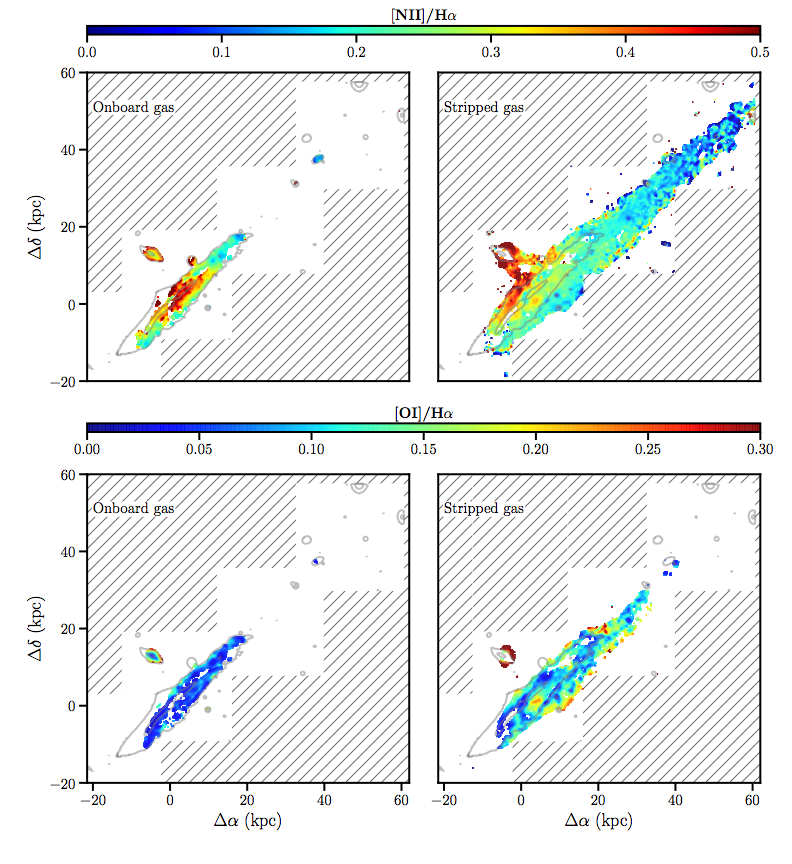 Summarizing…
ram-pressure appears efficient even at high mass (see also NGC 4569,GASP), with an edge-on impact configuration (UGC 6697) and in clusters with intermediate masses (A1367; but also Virgo) 

The gas stripped is turbulent and heated by shocks. However, where the gas 
retains low velocity dispersions, it can form stars.

UGC 6697 hydrodynamical interacted with its companion possibly helping the stripping process
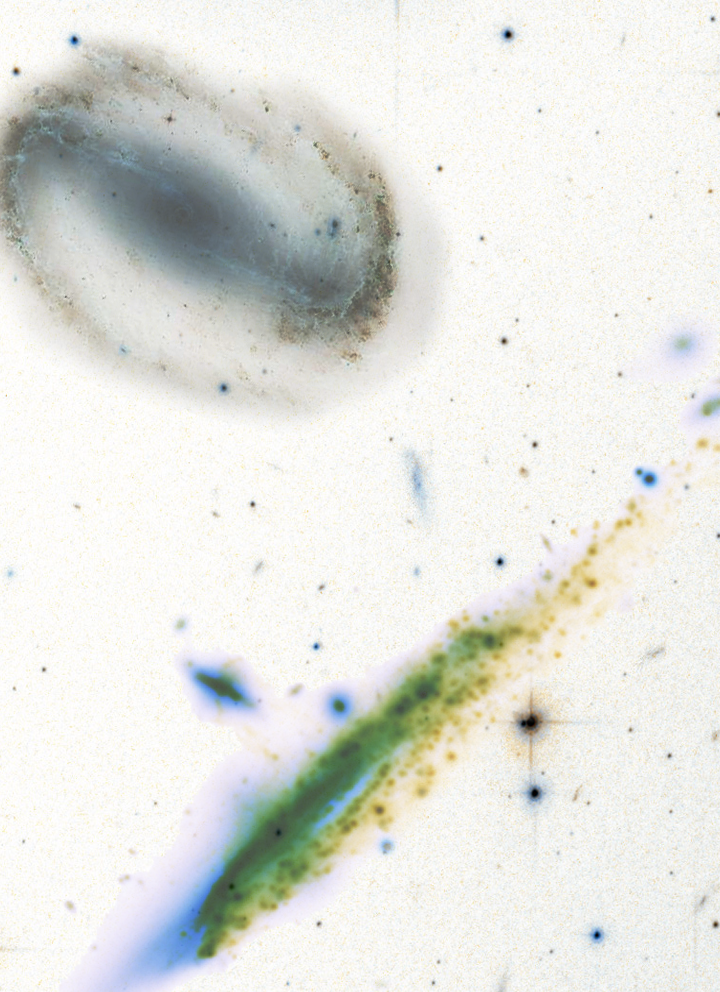 THANK YOU FOR YOUR ATTENTION!